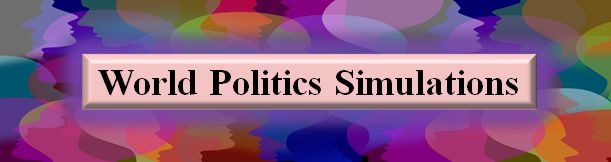 World Politics

Hemda Ben-Yehuda, Luba Levin-Banchik and Chanan Naveh


Prepared by Guy Zohar

When using this presentation, please cite: Ben-Yehuda Hemda, Luba Levin-Banchik, and Chanan Naveh. 2015. 
World Politics Simulations in a Global Information Age. Ann Arbor: University of Michigan Press.
World Politics
 A process of rapid action-reaction exchanges

 Among states, nonstates actors, international organizations, and media organs

 To promote values and goals within a competitive setting
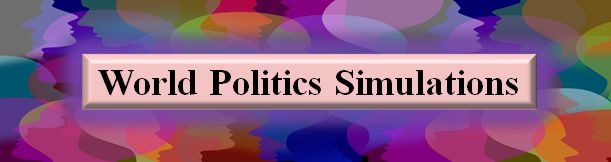 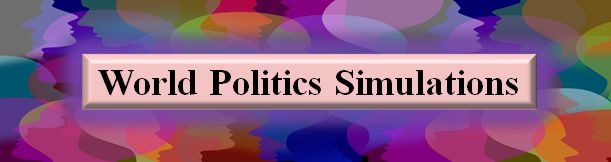 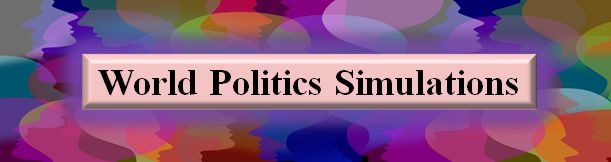 World Politics Guidelines

Get familiar

Participate in interactions among teams

Keep updated

Follow instructions
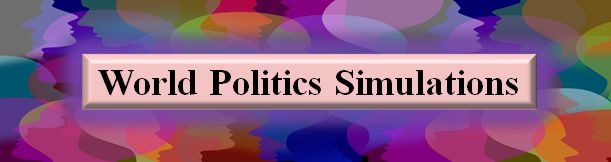 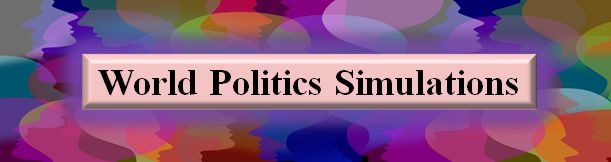 1.1 Get Familiar

Read the opening scenario and assess its implications

Take new developments into account

Adjust your team plans accordingly
Ben-Yehuda, Levin-Banchik, and Naveh. 2015. pp. 106-7
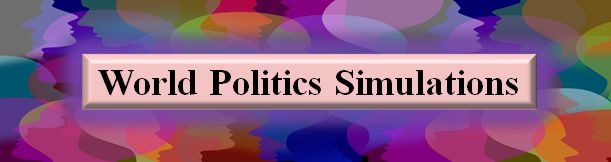 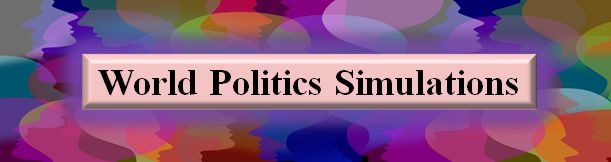 1.3 Get Familiar
2012 Middle East Cyber Simulation
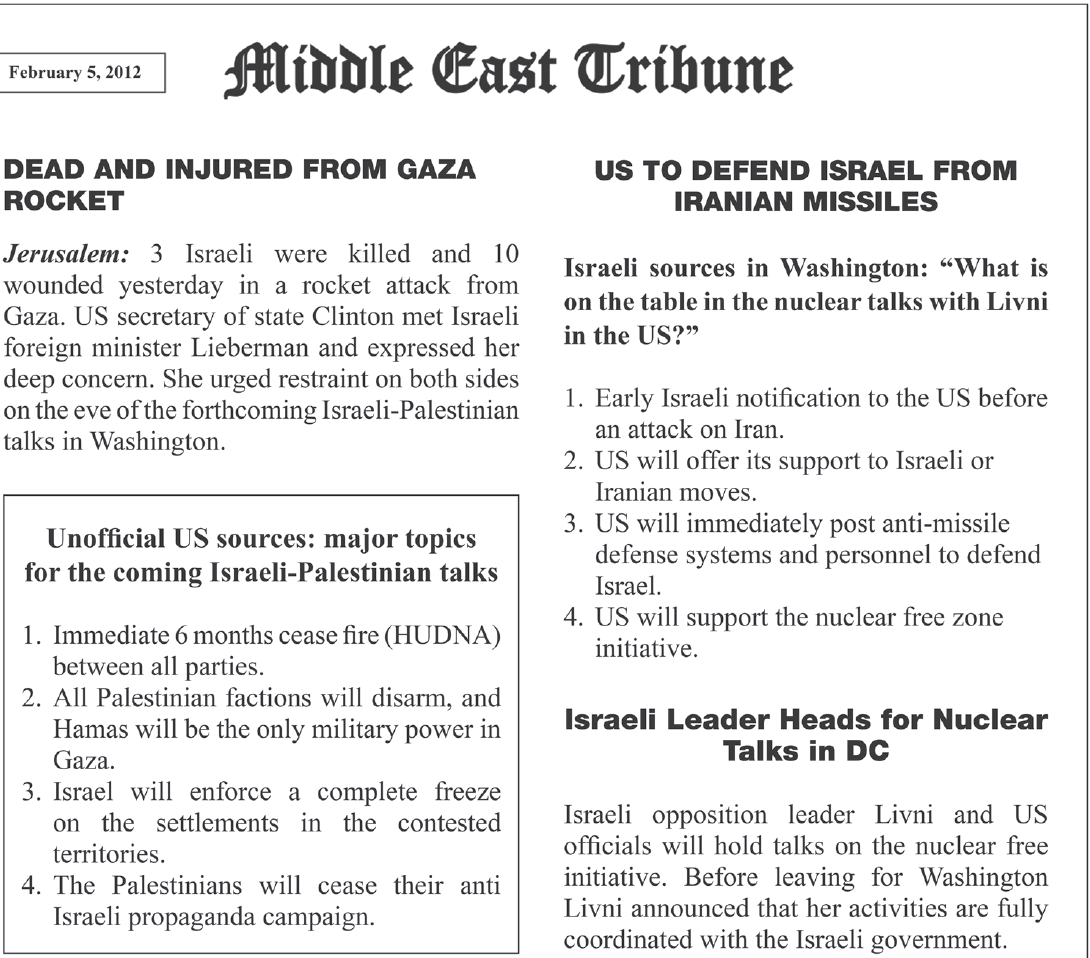 Ben-Yehuda, Levin-Banchik, and Naveh. 2015. p. 91
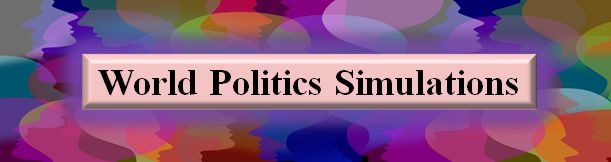 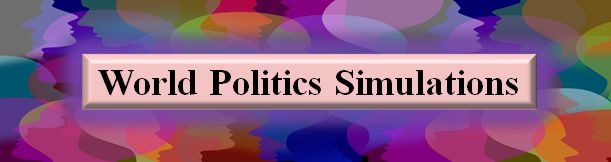 1.4 Get Familiar

2015 Hybrid Simulation of the 1938 Munich Crisis
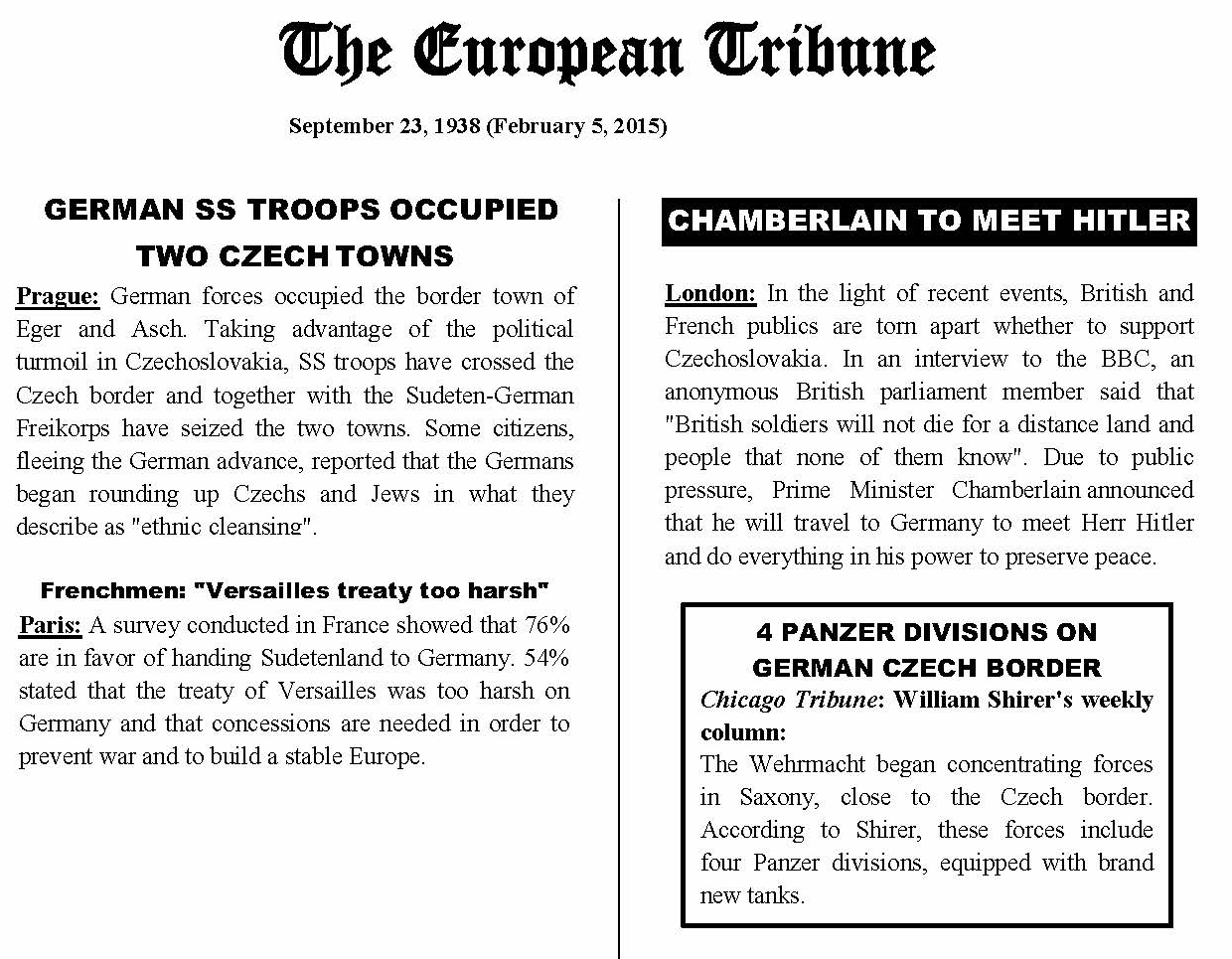 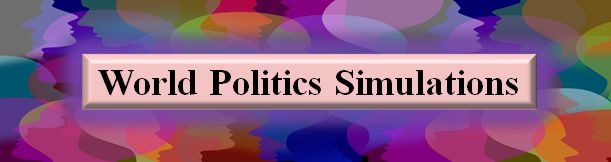 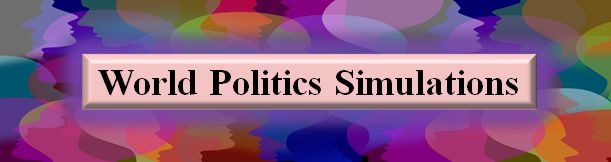 2.1 Participate in Interactions among Teams

Each team member:
Interacts with allies and rivals using a variety of policy means, short of war

Performs independently in specialized aspect of the scenario

Follows  the main themes of the cohesive team plan decided during policy formation
Ben-Yehuda, Levin-Banchik, and Naveh. 2015. p. 107
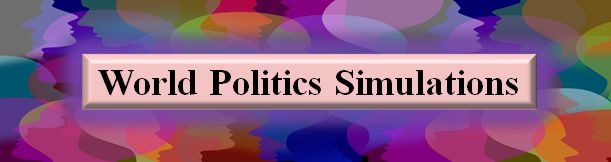 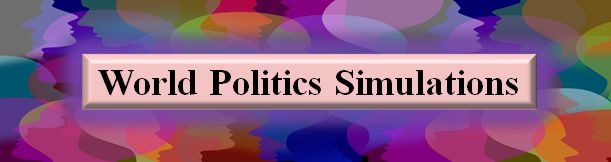 2.2 World Politics Tools for Political Teams
Suggest topics for discussions
Offer to serve as mediators
Participate in negotiations
Draft, challenge, accept, sign, reject or modify diplomatic offers, treaties, alliance proposals, or peace plans
Grant/halt economic, humanitarian, or military aid
Threat to use violence or other forms of coercive diplomacy
Issue an ultimatum
Declare a state of emergency, high alert
Move forces or order military buildups
Use terror, hostage taking acts, reprisals and other limited violence, short of war only with the consent of your educator
Ben-Yehuda, Levin-Banchik, and Naveh. 2015. p. 107
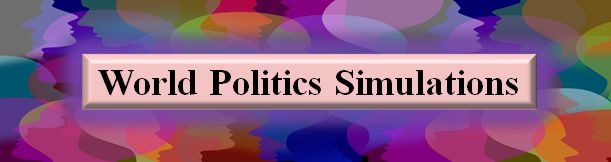 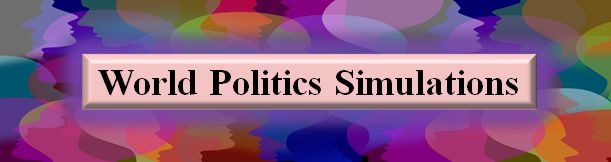 2.3 Media Management for Political Teams

Make an impact on the news agenda
Implement a public diplomacy campaign to build a positive image for your team
Publish press releases with official positions
Get interviewed using “sound bites”
React to media publications
Circulate spins and leaks
Share information selectively 
Beware of media manipulation
Ben-Yehuda, Levin-Banchik, and Naveh. 2015. p. 95
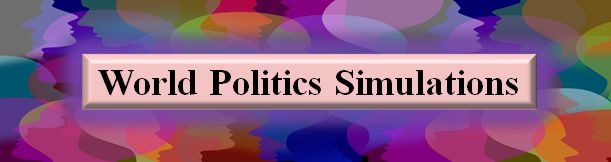 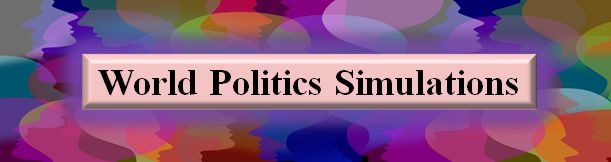 2.4 World Politics Tools for Media Teams

 Gain exposure and set the simulation agenda
 Shape the activity between political teams
 Get exclusive press releases, interviews and provocative 
leaks
Cover developments in short salient breaking news items
 Highlight sensational facts colorful “sound bites”, and 
emotional pictures
 Plan publications for prime time media breaks
Ben-Yehuda, Levin-Banchik, and Naveh. 2015. pp. 95, 107
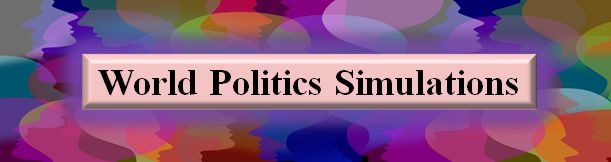 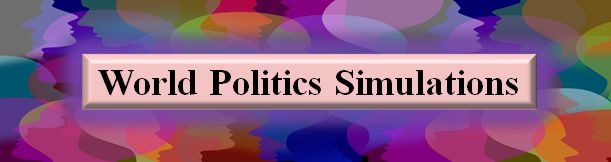 2.5 Media Products
2012 Arab-Israel Conflict Cyber Simulation
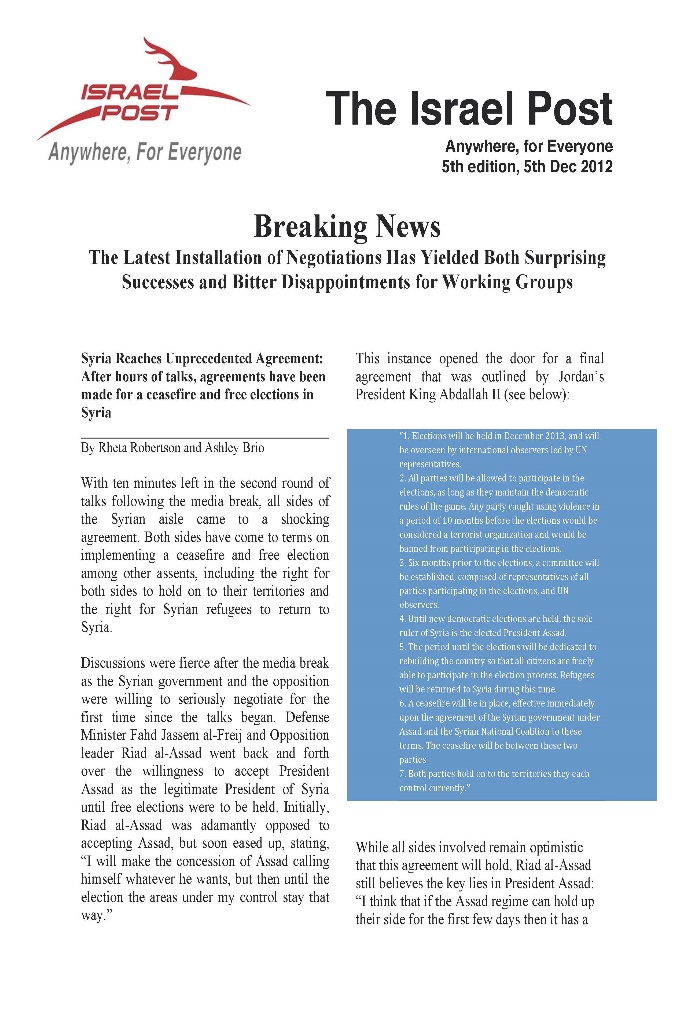 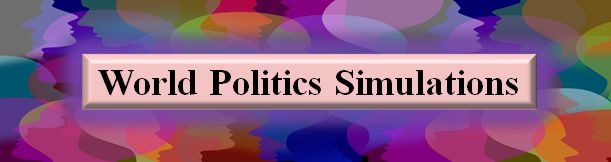 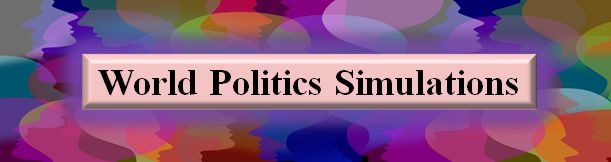 2.6 Media Products
2014 Arab-Israel Conflict Cyber Simulation
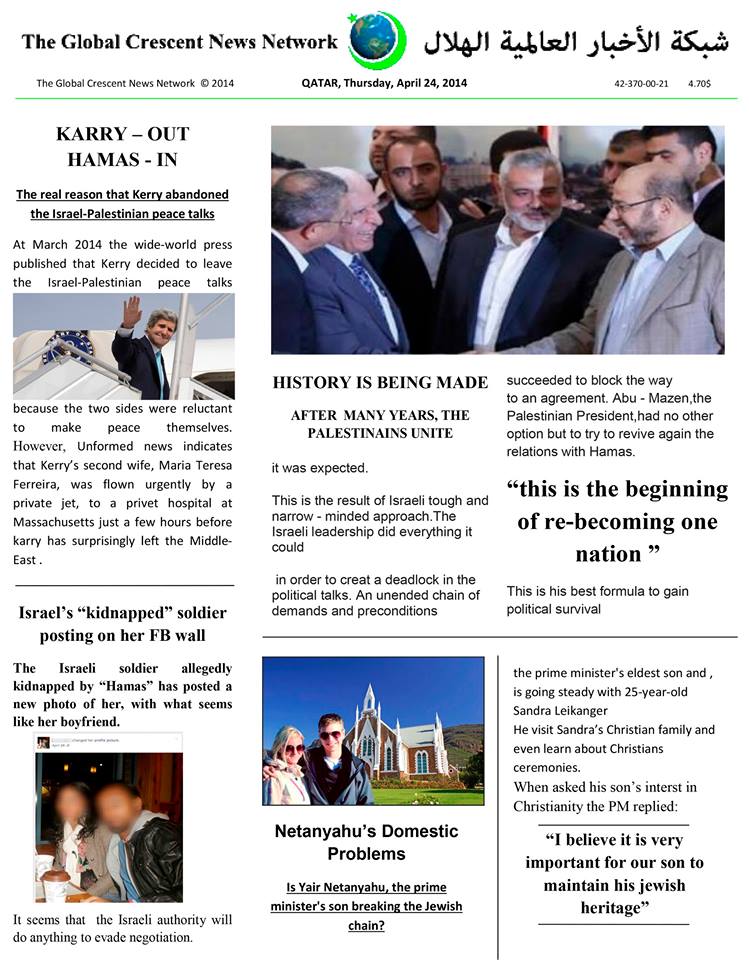 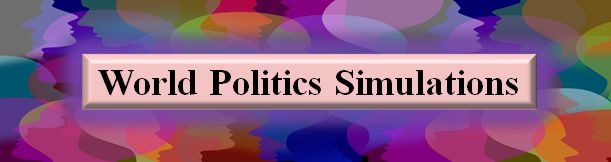 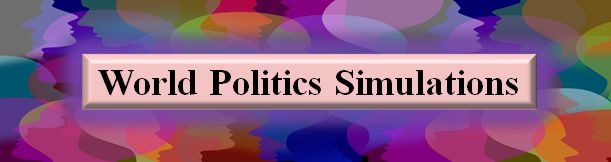 2.7 Media Products
2012 Arab-Israel Conflict Cyber Simulation
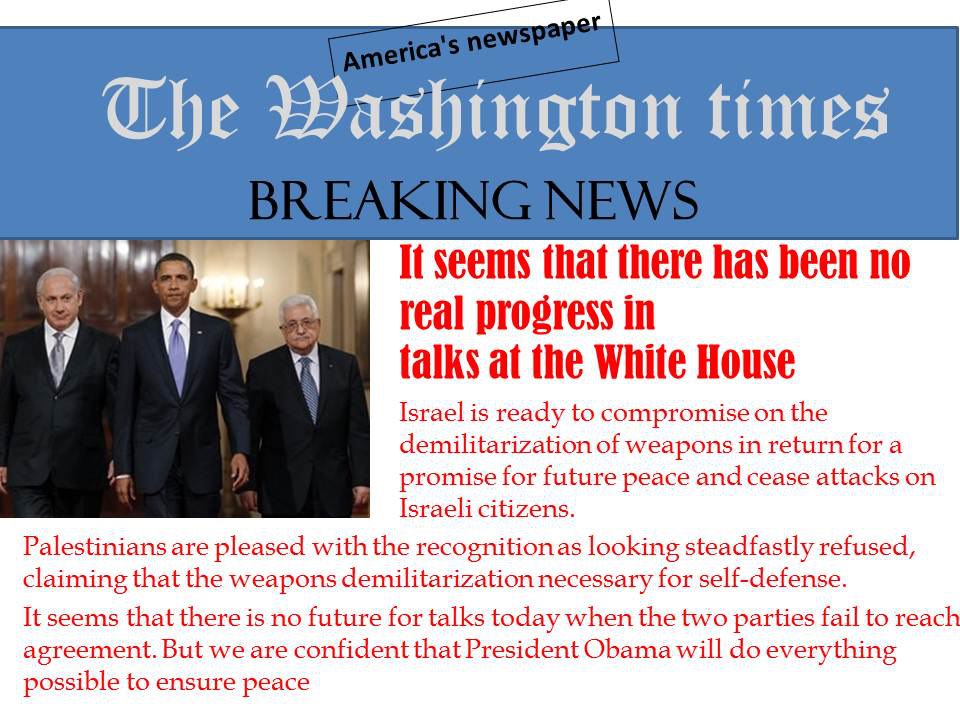 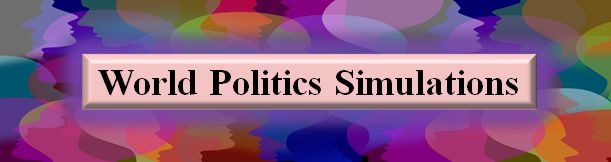 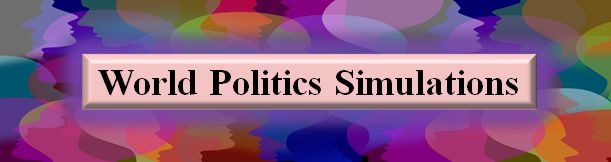 2.8 World Politics Outcomes

Communicate to find mutually acceptable solutions 
Shape the impending agreement in favorable terms
Seek compromise, bypass deadlocks and avoid extreme escalations
Draft a formal document outlining points of agreement
Formulate a summary document of disagreements as a map for future talks
Ben-Yehuda, Levin-Banchik, and Naveh. 2015. p. 108
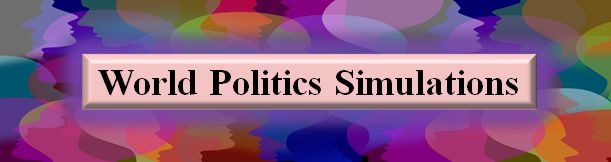 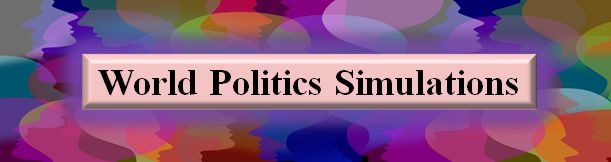 2.9 Secret Back-channel Activities

Use covert negotiations alongside public interactions

Check reactions to “trial balloons” and test reception of offers for policy transformation

Plan media management: timing for exposure of secret initiatives
Ben-Yehuda, Levin-Banchik, and Naveh. 2015. pp. 96-99
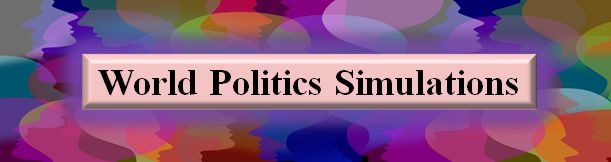 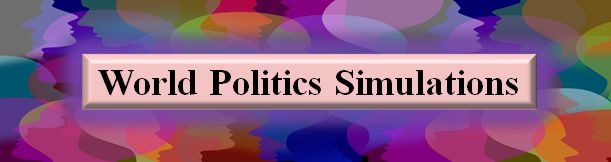 2.10 Back-channel in Face-to-Face Simulations
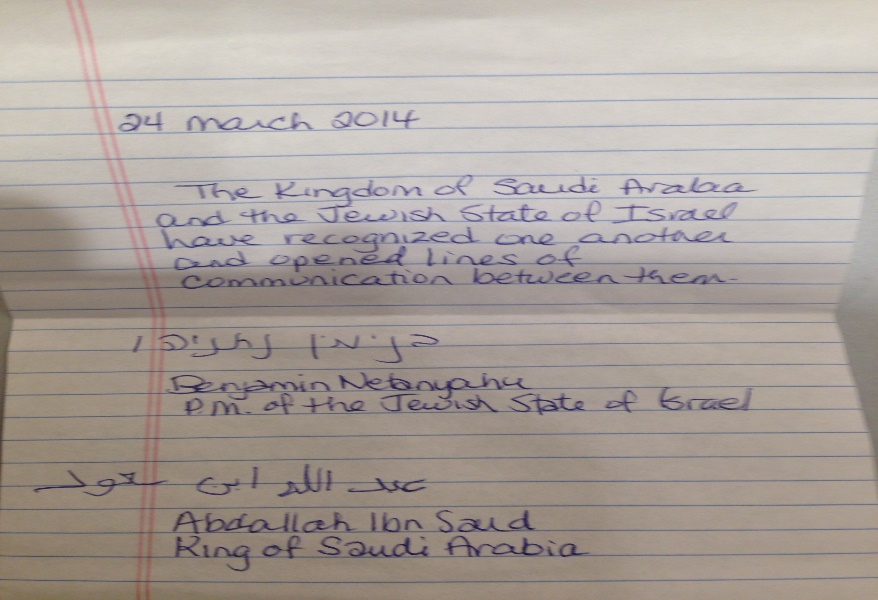 Negotiations can include an exchange of letters or secret meetings
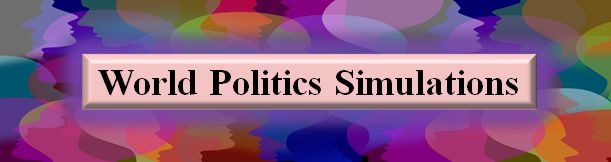 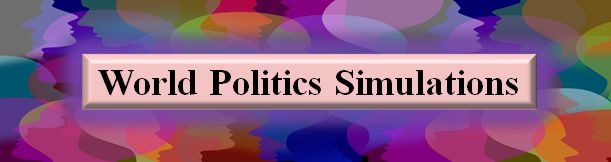 2.11 Back-channel in Cyber Simulations
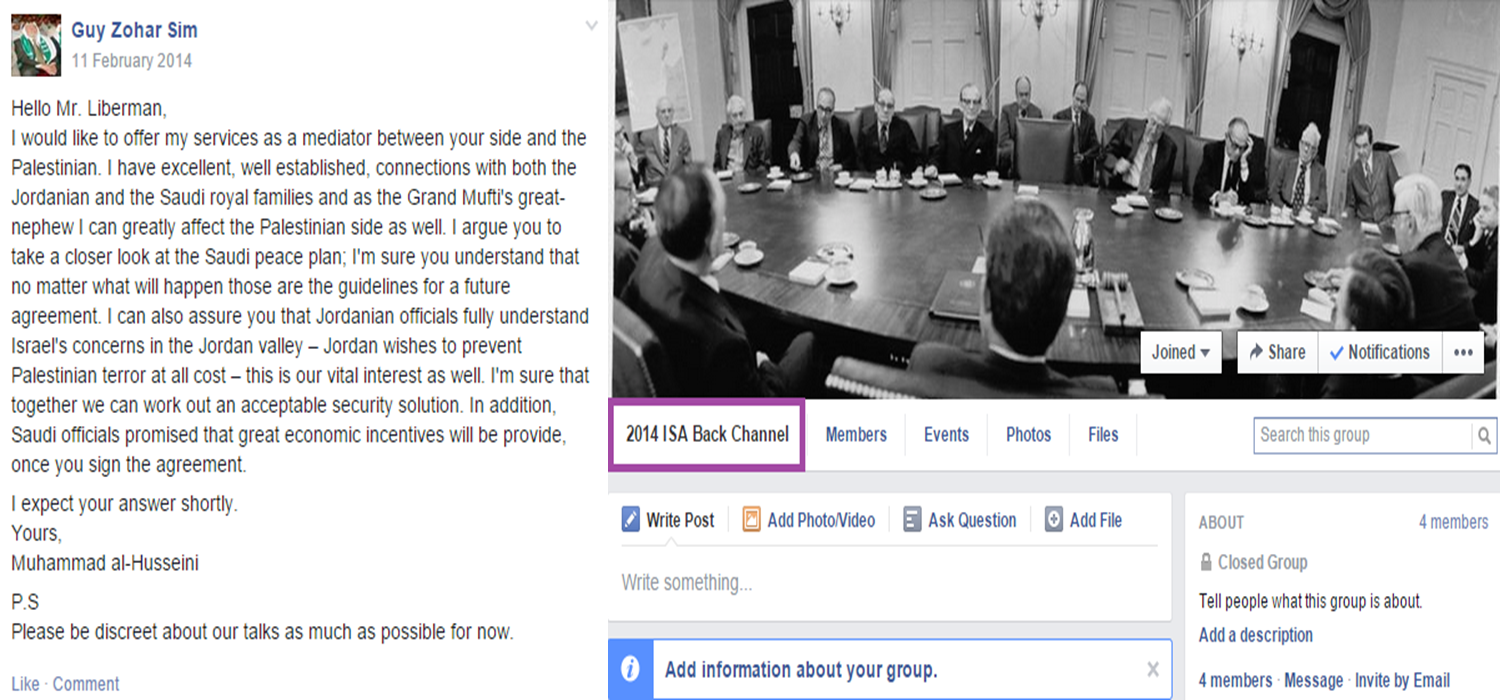 Ask rival decision-makers to join you for secret talks on a Facebook back-channel group
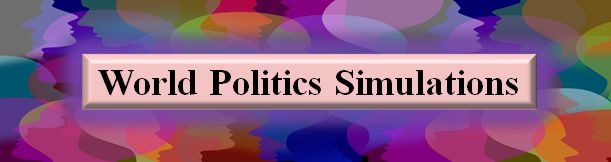 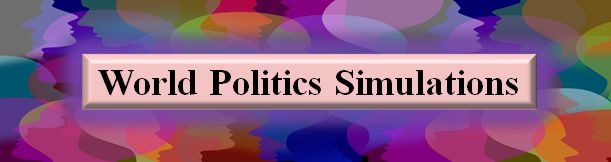 2.12 Atmosphere in World Politics
	
 Trigger lively debates to enrich the simulation experience
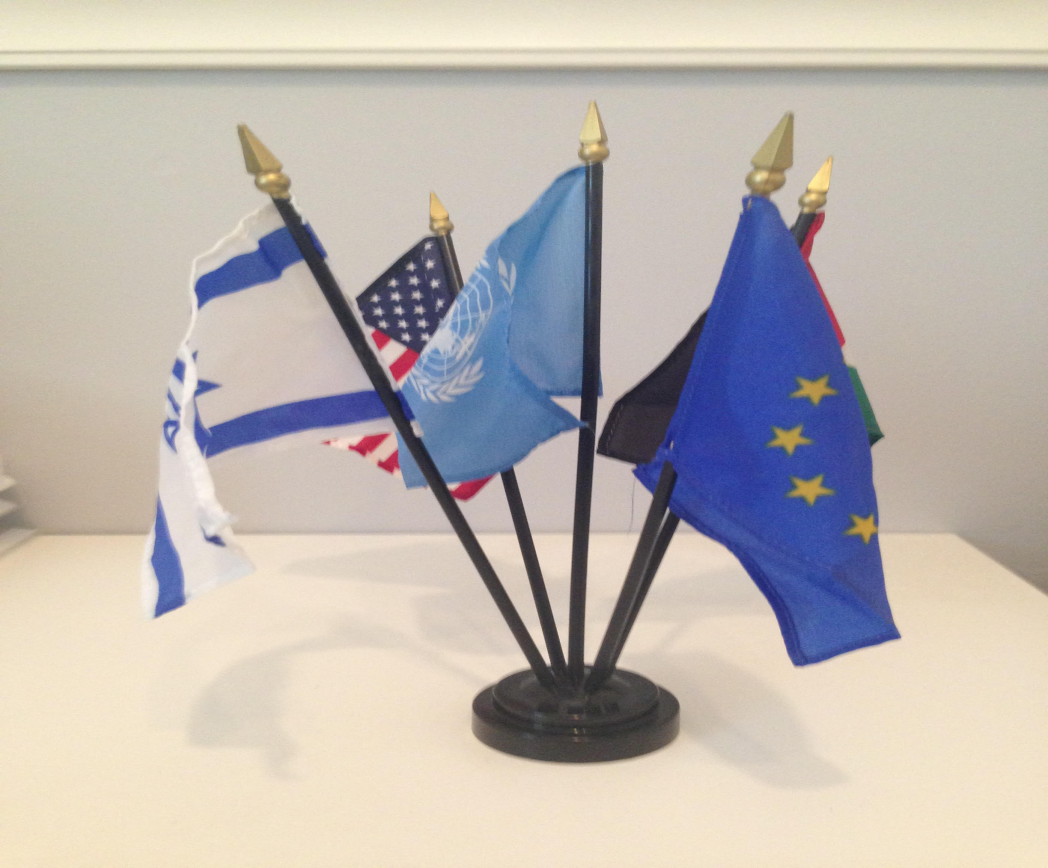 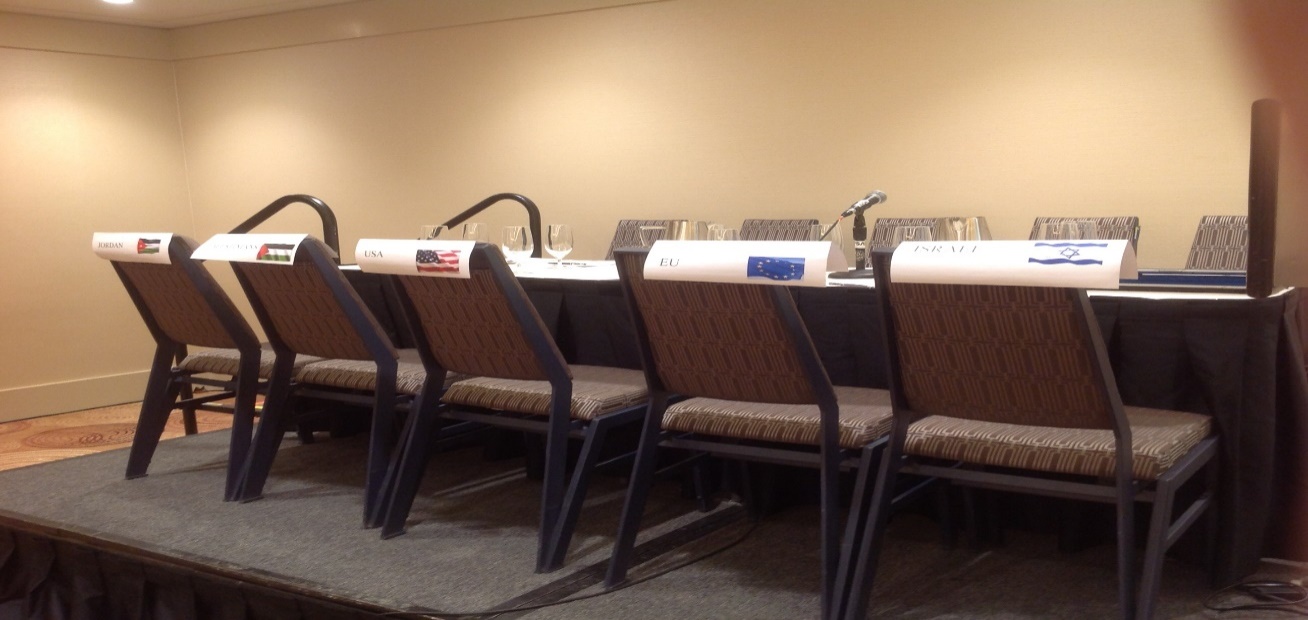 Use ethnocentric terminology
 Rely on body language, costumes and décor
Ben-Yehuda, Levin-Banchik, and Naveh. 2015. pp. 15, 97, 98
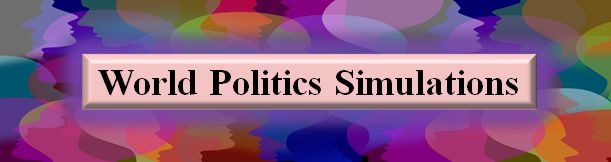 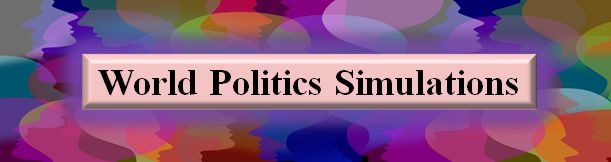 2.13 Character Identification on Facebook

Change your personal profile picture to the character you were assigned for the period of synchronous interactions
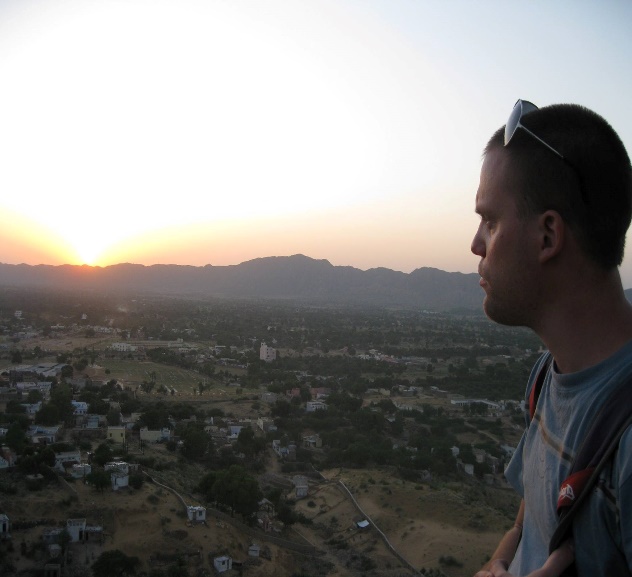 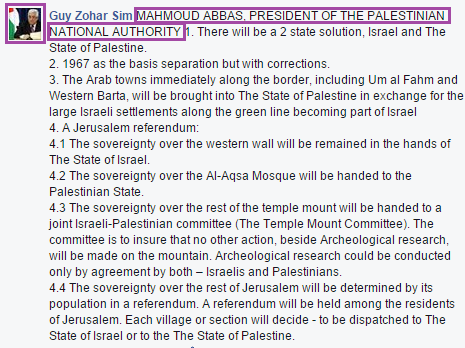 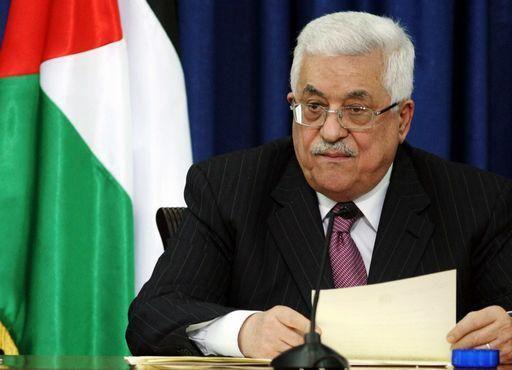 Start posts and messages with the name of your character and its role in capital letters
Ben-Yehuda, Levin-Banchik, and Naveh. 2015. pp. 15, 77
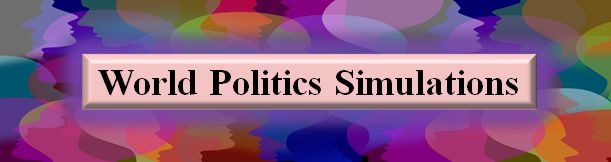 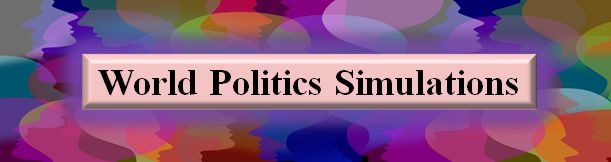 3.1 Keep Updated

Keep track of updates provided during the media break 

Share and discuss outcomes and media publications with teammates

Coordinate and revise your team’s activities
Ben-Yehuda, Levin-Banchik, and Naveh. 2015. p. 108
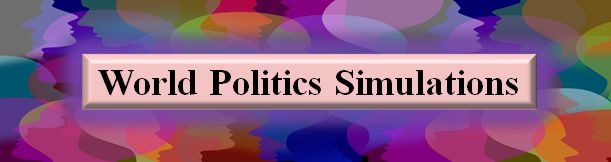 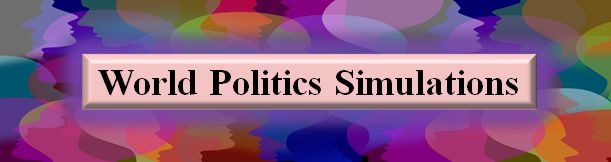 3.2 Ad-hoc Events

Ad-hoc events are “mini scenarios” with new and often provocative information

Follow ad-hoc events and take them into account

Consult with teammates about positive and negative implications of ad-hoc events for your team

Reevaluate your policy plans accordingly
Ben-Yehuda, Levin-Banchik, and Naveh. 2015. pp. 93-94
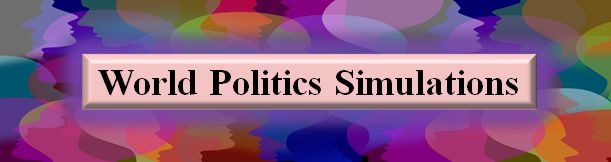 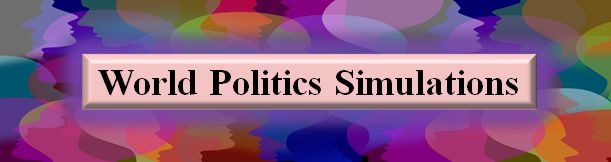 3.3 Examples of ad-hoc events
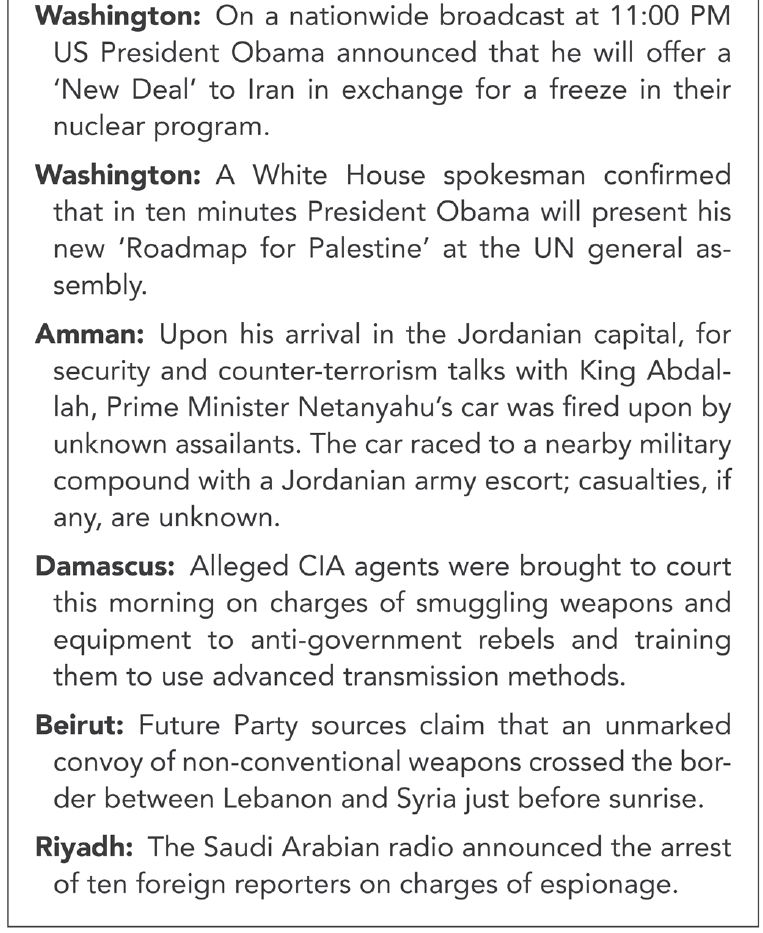 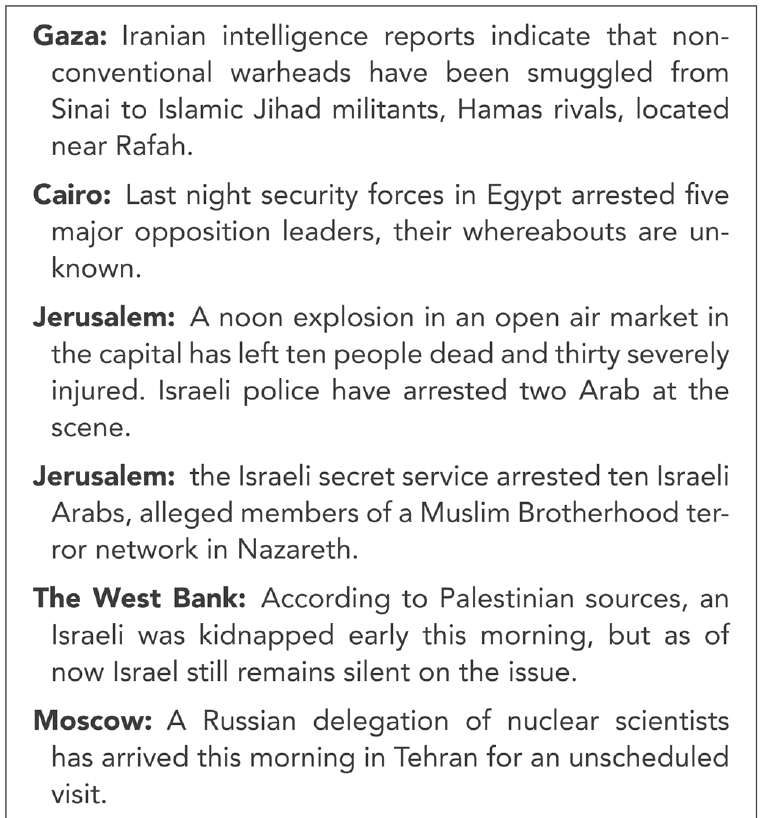 Ben-Yehuda, Levin-Banchik, and Naveh. 2015. p. 93
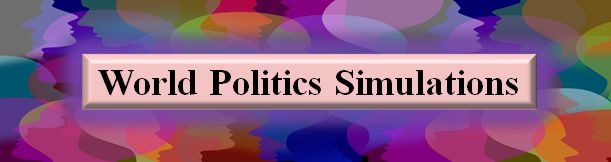 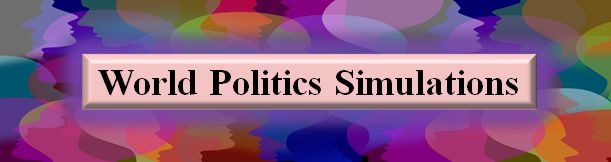 3.4 Examples of Ad-hoc Events
2015 Cyber Simulation of the 1947/1948 Palestine Partition
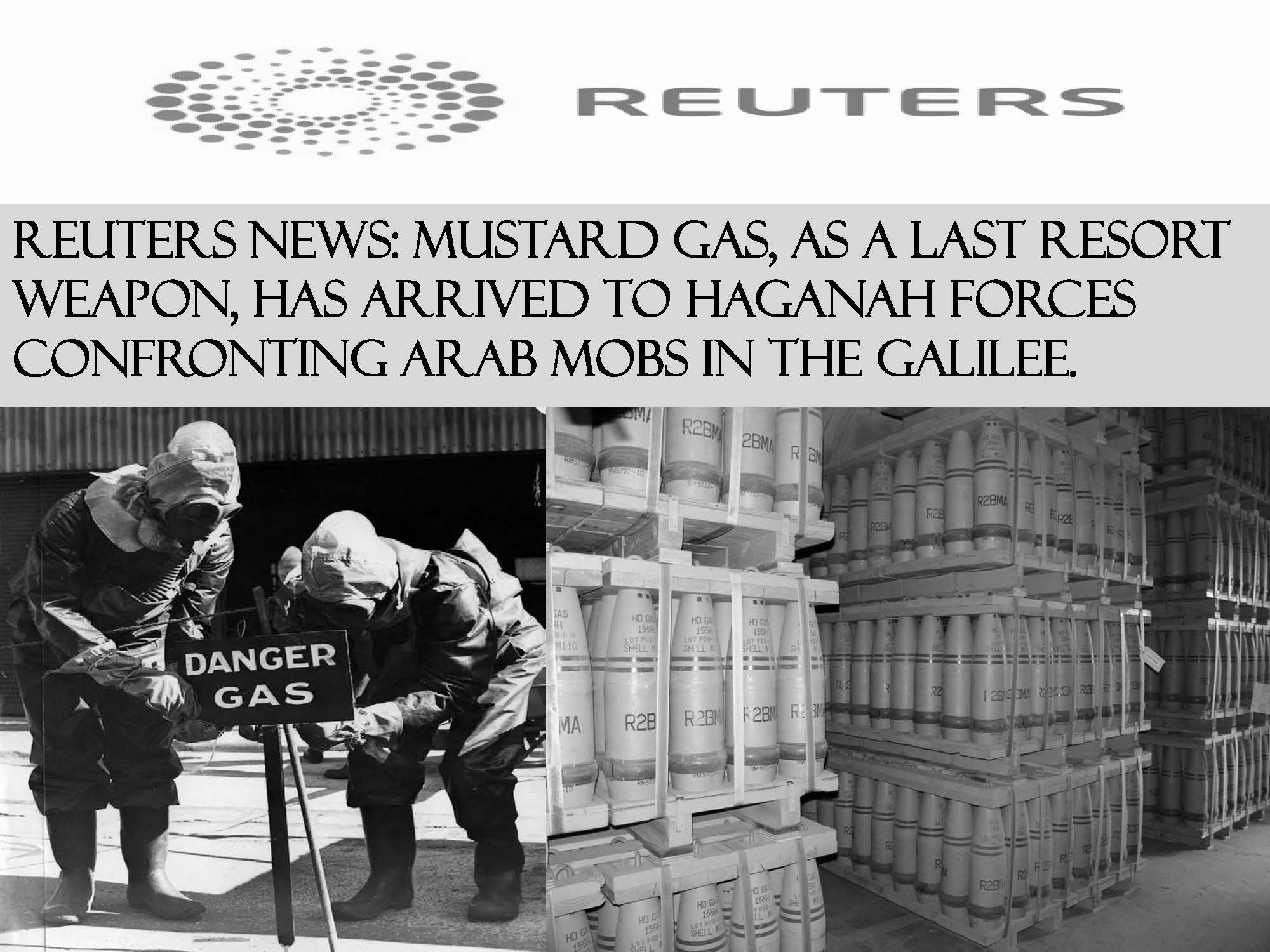 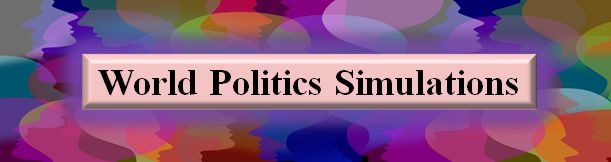 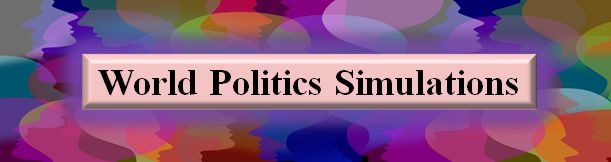 3.5 Examples of Ad-hoc Events
2014 Arab-Israel Conflict Cyber Simulation
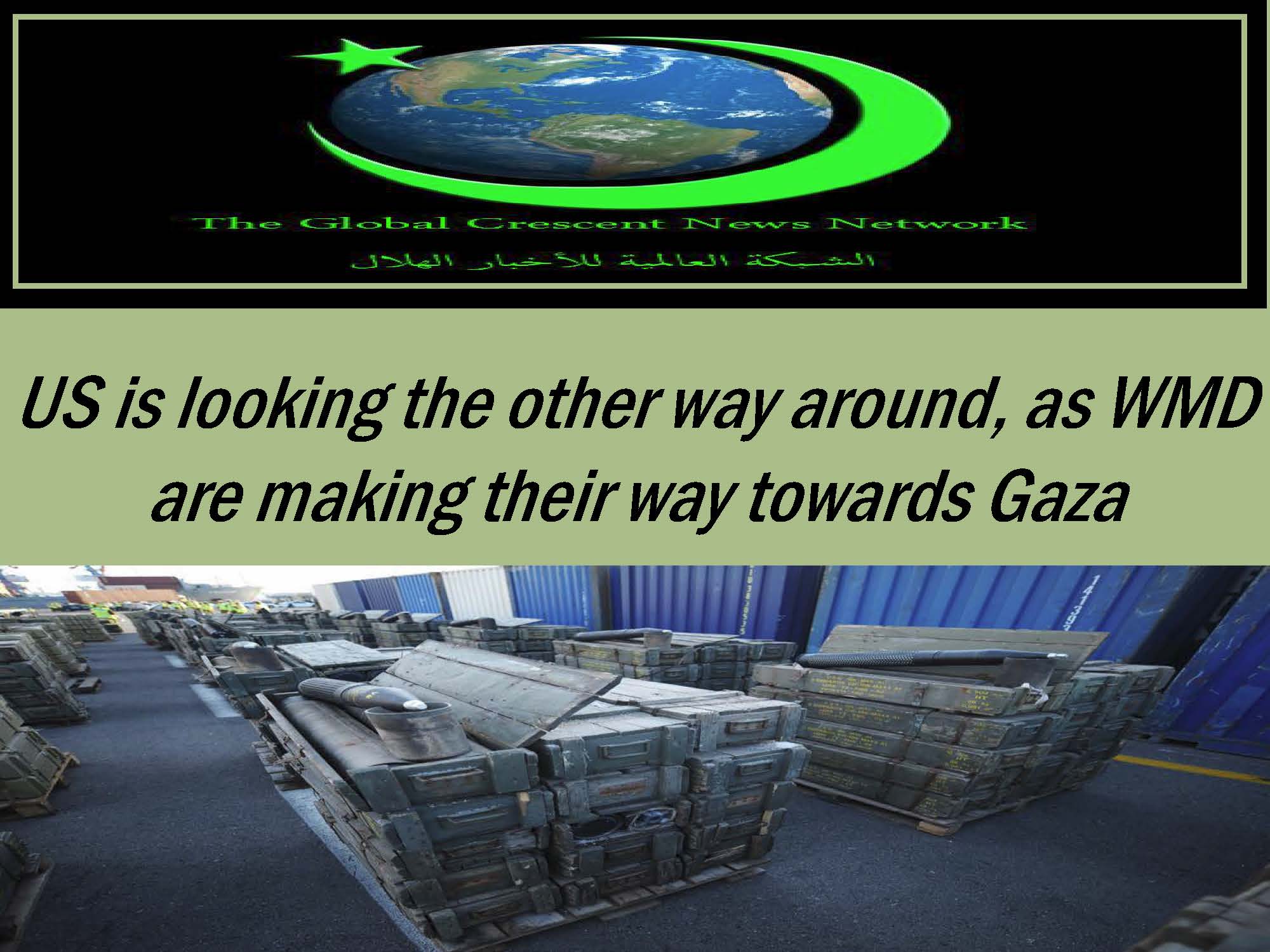 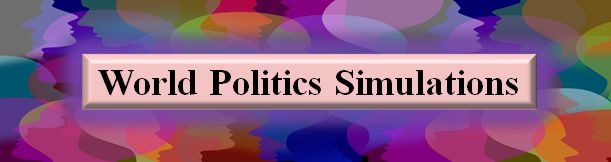 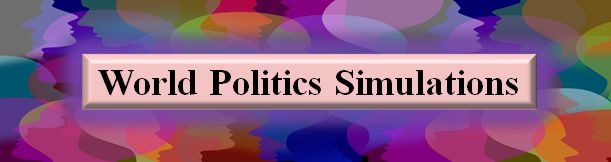 3.6 Examples of Ad-hoc Events
2015 Hybrid Simulation of the 1938 Munich Crisis
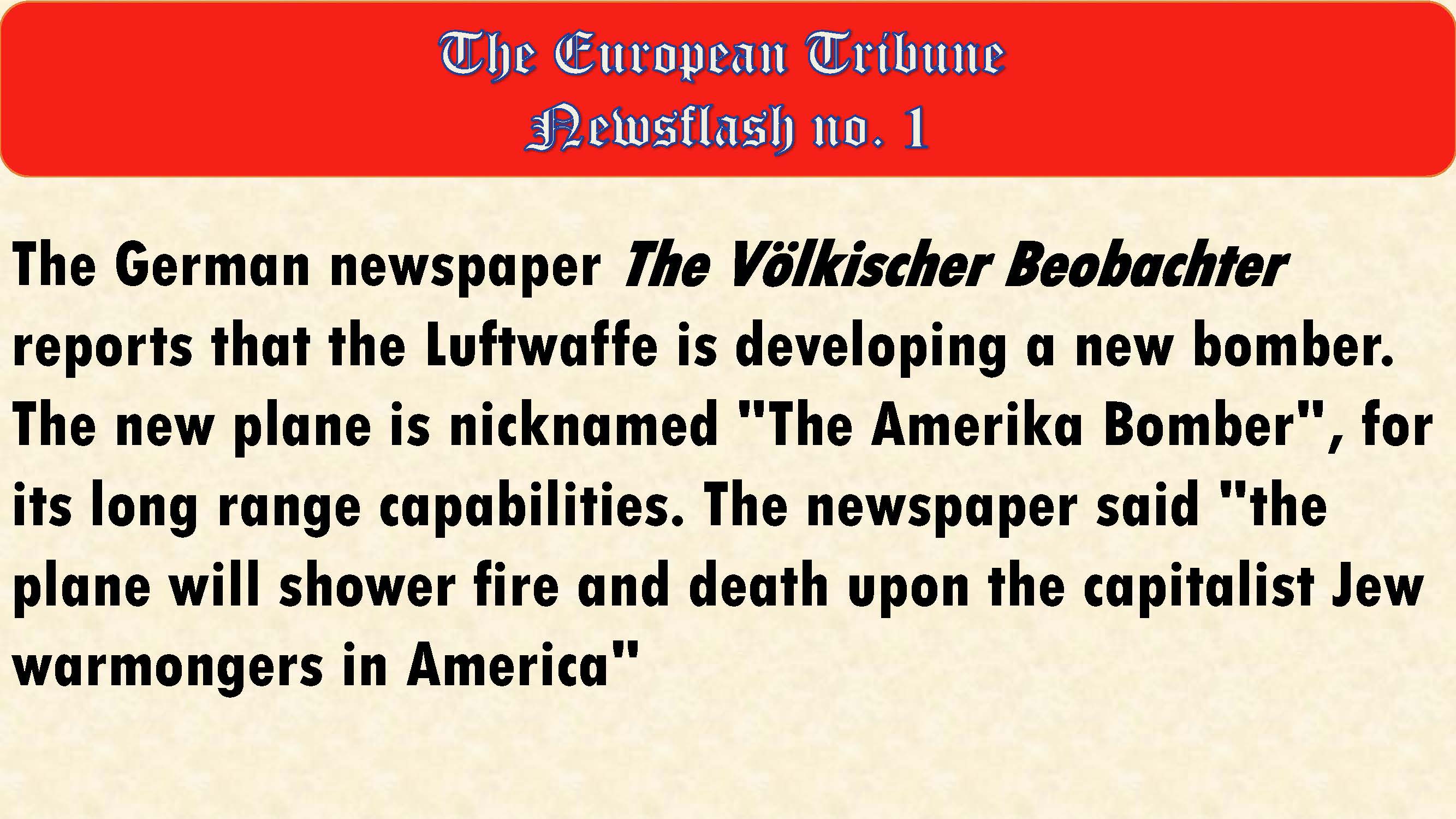 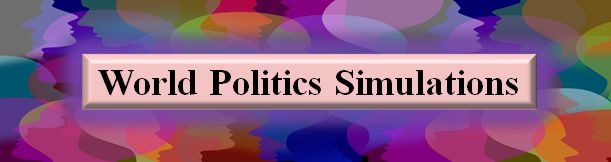 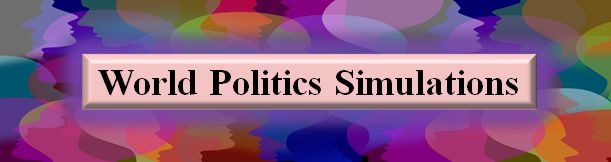 4. Follow Instructions

Coordinate activities with teammates

Abide by the simulation schedule and rules
 
		Activities at odds with simulation rules will be stopped

	Rule breakers risk lower grades
Ben-Yehuda, Levin-Banchik, and Naveh. 2015. p. 108
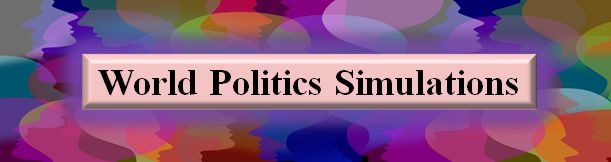 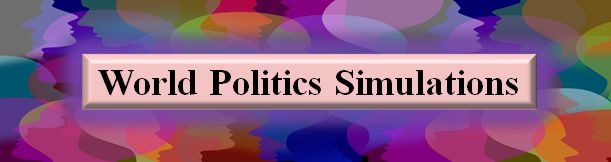 Questions for Discussion
What are the chances of surprise, unexpected outcomes and turning points in world politics?
Is the option of a back-channel essential?
Why is it necessary to get the educator’s permission before the use of violence in world politics?
Why should you be aware of media manipulation?   
What is a successful simulation?
What is more important in world politics: friends or foes? 
What should a team do in case of deadlock?
Is compliance always a failure?
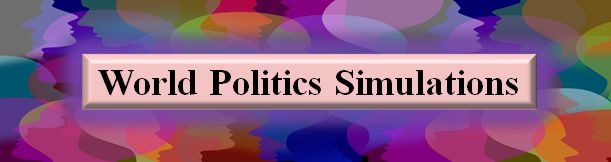 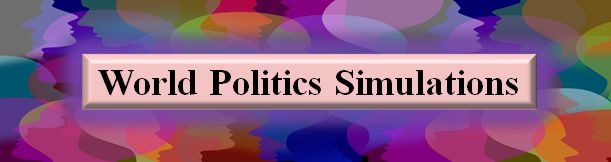 Key Concepts
World politics interactions
 World politics tools
 Media manipulation
 Media break
 Simulation atmosphere
 Ad-hoc event
 Policy revision
 Back-channel
 Negotiation outcomes
 Document of agreements/disagreements
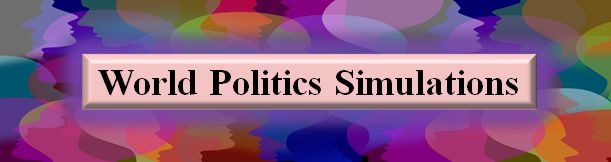 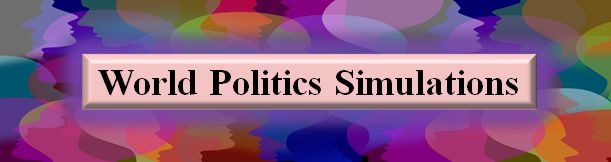 Relevant Figures and Tables
Figure 6.1. Scenario Format: French Mediation Plan, page 90
 Figure 6.2. Scenario Format: Middle East Tribune, page 91
 Figure 6.3. Scenario Format: Multilateral Negotiation Invitations, page 92
 Figure 6.4. Scenario Format: Second Israeli News Release, page 92
 Figure 6.5. Ad-hoc News Flashes, page 93
 Figure 6.6. Gulf Nuclear Simulation Schedule, page 96

Table 6.1. Schedules for World Politics Interactions, page 100
 Table 6.2. World Politics Instructions for Participants, page 107

Available online at book’s website under classroom resources
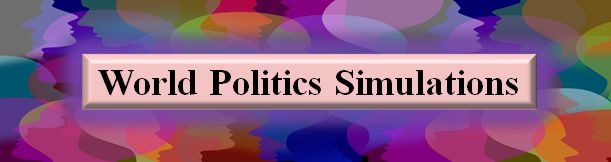